C++ IntroCSE 333 Spring 2020
Instructor:	Hal Perkins

Teaching Assistants:
Ramya Challa	Mengqui Chen	John DepaszthoryGreg Guo 	Zachary Keyes	CJ LinTravis McGaha	Arjun Singh	Guramrit SinghCosmo Wang	Yifan Xu	Robin Yang Haoran Yu	Velocity Yu
Administrivia
Exercise 7 posted yesterday, due Monday
Read a directory and open/copy text files found there
Copy exactly and only the bytes in the file(s).  No extra output, no “formatting” or any other transformations.
Good warm-up for…

Homework 2 due in two weeks (4/30)
File system crawler, indexer, and search engine
Spec posted now
Starter files will be pushed out this afternoon
Demo in class today!
			Now?
2
Administrivia (Monday)
New exercise out today – First C++ program
Due Wed. morning
New style checker for C++ – cpplint – linked to assignment

HW2 – how’s it look?

Please try to use descriptive titles on discussion board, and select categories for hw2 vs exercises vs lectures, etc.
3
Today’s Goals
An introduction to C++
Some comparisons to C and shortcomings that C++ addresses
Give you a perspective on how to learn C++
Kick the tires and look at some code

Advice: You must read related sections in the C++ Primer
It’s hard to learn the “why is it done this way” from reference docs, and even harder to learn from random stuff on the web
Lectures and examples will introduce the main ideas, but aren’t everything you’ll want need to understand
3 hours of web searching might save you 20 min. of reading in the Primer – but is that a good tradeoff?
And free access through UW libraries (Safari books online)
4
C
We had to work hard to mimic encapsulation, abstraction
Encapsulation:  hiding implementation details
Used header file conventions and the “static” specifier to separate private functions from public functions
Cast structures to (void*) to hide implementation-specific details
Abstraction:  associating behavior with encapsulated state
Function that operate on a LinkedList were not really tied to the linked list structure
We passed a linked list to a function, rather than invoking a method on a linked list instance
5
C++
A major addition is support for classes and objects!
Classes
Public, private, and protected methods and instance variables
(multiple!) inheritance
Polymorphism
Static polymorphism:  multiple functions or methods with the same name, but different argument types (overloading)
Works for all functions, not just class members
Dynamic (subtype) polymorphism:  derived classes can override methods of parents, and methods will be dispatched correctly
6
C
We had to emulate generic data structures
Generic linked list using void* payload
Pass function pointers to generalize different “methods” for data structures
Comparisons, deallocation, pickling up state, etc.
7
C++
Supports templates to facilitate generic data types
Parametric polymorphism – same idea as Java generics, but different in details, particularly implementation
To declare that x is a vector of ints:  vector<int> x;
To declare that x is a vector of strings:  vector<string> x;
To declare that x is a vector of (vectors of floats):vector<vector<float>> x;
8
C
We had to be careful about namespace collisions
C distinguishes between external and internal linkage
Use static to prevent a name from being visible outside a source file (as close as C gets to “private”)
Otherwise, name is global and visible everywhere
We used naming conventions to help avoid collisions in the global namespace
e.g. LLIteratorNext vs. HTIteratorNext, etc.
9
C++
Permits a module to define its own namespace!
The linked list module could define an “LL” namespace while the hash table module could define an “HT” namespace
Both modules could define an Iterator class
One would be globally named LL::Iterator 
The other would be globally named HT::Iterator
Classes also allow duplicate names without collisions
Namespaces group and isolate names in collections of classes and other “global” things (somewhat like Java packages)
Entire C++ standard library is in a namespace std (more later…)
10
C
C does not provide any standard data structures
We had to implement our own linked list and hash table
As a C programmer, you often reinvent the wheel… poorly
Maybe if you’re clever you’ll use somebody else’s libraries
But C’s lack of abstraction, encapsulation, and generics means you’ll probably end up tinkering with them or tweak your code to use them
11
C++
The C++ standard library is huge!
Generic containers:  bitset, queue, list, associative array (including hash table), deque, set, stack, and vector
And iterators for most of these
A string class:  hides the implementation of strings
Streams:  allows you to stream data to and from objects, consoles, files, strings, and so on
And more…
12
C
Error handling is a pain
Have to define error codes and return them
Customers have to understand error code conventions and need to constantly test return values
e.g. if a() calls b(), which calls c()
a depends on b to propagate an error in c back to it
13
C++
Supports exceptions!
try / throw / catch
If used with discipline, can simplify error processing
But, if used carelessly, can complicate memory management
Consider: a() calls b(), which calls c() 
If c() throws an exception that b() doesn’t catch, you might not get a chance to clean up resources allocated inside b()
But much C++ code still needs to work with C & old C++ libraries that are not exception-safe, so still uses return codes, exit(), etc.
We won’t use (and Google style guide doesn’t use either)
14
Some Tasks Still Hurt in C++
Memory management
C++ has no garbage collector
You have to manage memory allocation and deallocation and track ownership of memory
It’s still possible to have leaks, double frees, and so on
But there are some things that help
“Smart pointers”
Classes that encapsulate pointers and track reference counts
Deallocate memory when the reference count goes to zero
C++’s destructors permit a pattern known as “Resource Allocation Is Initialization” (RAII) (terrible name but super useful)
Useful for releasing memory, locks, database transactions, and more
15
Some Tasks Still Hurt in C++
C++ doesn’t guarantee type or memory safety
You can still:
Forcibly cast pointers between incompatible types
Walk off the end of an array and smash memory
Have dangling pointers
Conjure up a pointer to an arbitrary address of your choosing
16
C++ Has Many, Many Features
Operator overloading
Your class can define methods for handling “+”, “->”, etc.
Object constructors, destructors
Particularly handy for stack-allocated objects
Reference types
Truly pass-by-reference instead of always pass-by-value
Advanced Objects
Multiple inheritance, virtual base classes, dynamic dispatch
17
How to Think About C++
Set of styles and ways to use C++
Style guides
Good styles and robust engineering practices
Set of styles and ways to use C
18
Or…
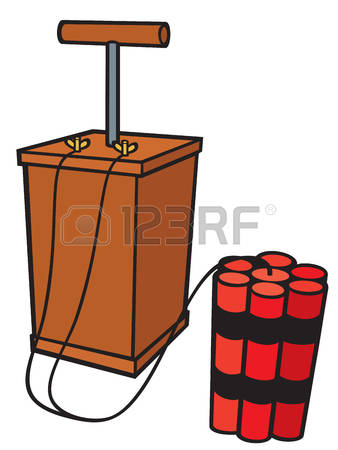 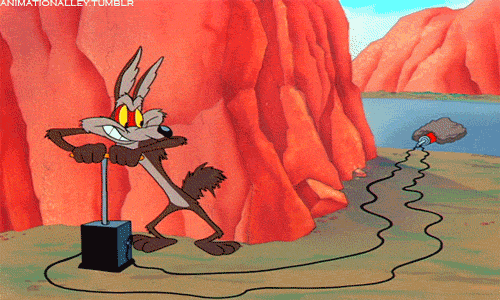 In the hands of a disciplined programmer, C++ is a powerful tool
But if you’re not so disciplined about how you use C++…
19
Hello World in C
helloworld.c
You never had a chance to write this!
Compile with gcc:  

You should be able to describe in detail everything in this code
#include <stdio.h>    // for printf()
#include <stdlib.h>   // for EXIT_SUCCESS

int main(int argc, char** argv) {
  printf("Hello, World!\n");
  return EXIT_SUCCESS;
}
gcc -Wall -g -std=c11 -o hello helloworld.c
20
Hello World in C++
helloworld.cc
Looks simple enough…
Compile with g++ instead of gcc:  

Let’s walk through the program step-by-step to highlight some differences
#include <iostream>
#include <cstdlib>

int main(int argc, char** argv) {
  std::cout << "Hello, World!" << std::endl;
  return EXIT_SUCCESS;
}
g++ -Wall -g -std=c++11 -o helloworld helloworld.cc
21
Hello World in C++
helloworld.cc
iostream is part of the C++ standard library
Note: you don’t write “.h” when you include C++ standard library headers
But you do for local headers (e.g. #include "ll.h")
iostream declares stream object instances in the “std” namespace
e.g. std::cin, std::cout, std::cerr
#include <iostream>
#include <cstdlib>

int main(int argc, char** argv) {
  std::cout << "Hello, World!" << std::endl;
  return EXIT_SUCCESS;
}
22
Hello World in C++
helloworld.cc
cstdlib is the C standard library’s stdlib.h
Nearly all C standard library functions are available to you
For C header foo.h, you should #include <cfoo>
We include it here for EXIT_SUCCESS, as usual
#include <iostream>
#include <cstdlib>

int main(int argc, char** argv) {
  std::cout << "Hello, World!" << std::endl;
  return EXIT_SUCCESS;
}
23
Hello World in C++
helloworld.cc
std::cout is the “cout” object instance declared by iostream, living within the “std” namespace
C++’s name for stdout
std:cout is an object of class ostream
http://www.cplusplus.com/reference/ostream/ostream/ 
Used to format and write output to the console
The entire standard library is in the namespace std
#include <iostream>
#include <cstdlib>

int main(int argc, char** argv) {
  std::cout << "Hello, World!" << std::endl;
  return EXIT_SUCCESS;
}
24
Hello World in C++
helloworld.cc
C++ distinguishes between objects and primitive types
These include the familiar ones from C:char, short, int, long, float, double, etc.
C++ also defines bool as a primitive type (woo-hoo!)
Use it!
(but bool and int values silently convert types for compatiblity)
#include <iostream>
#include <cstdlib>

int main(int argc, char** argv) {
  std::cout << "Hello, World!" << std::endl;
  return EXIT_SUCCESS;
}
25
Hello World in C++
helloworld.cc
“<<” is an operator defined by the C++ language
Defined in C as well: usually it bit-shifts integers (in C/C++)
C++ allows classes and functions to overload operators!
Here, the ostream class overloads “<<”
i.e. it defines different member functions (methods) that are invoked when an ostream is the left-hand side of the << operator
#include <iostream>
#include <cstdlib>

int main(int argc, char** argv) {
  std::cout << "Hello, World!" << std::endl;
  return EXIT_SUCCESS;
}
26
Hello World in C++
helloworld.cc
ostream has many different methods to handle <<
The functions differ in the type of the right-hand side (RHS) of <<
e.g. if you do std::cout << "foo"; , then C++ invokes cout’s function to handle << with RHS char*
#include <iostream>
#include <cstdlib>

int main(int argc, char** argv) {
  std::cout << "Hello, World!" << std::endl;
  return EXIT_SUCCESS;
}
std::cout << "foo";
27
Hello World in C++
helloworld.cc
The ostream class’ member functions that handle << return a reference to themselves
When std::cout << "Hello, World!";  is evaluated:
A member function of the std::cout object is invoked
It buffers the string "Hello, World!" for the console
And it returns a reference to std::cout
#include <iostream>
#include <cstdlib>

int main(int argc, char** argv) {
  std::cout << "Hello, World!" << std::endl;
  return EXIT_SUCCESS;
}
std::cout << "Hello, World!";
28
Hello World in C++
helloworld.cc
Next, another member function on std::cout is invoked to handle << with RHS std::endl
std::endl is a pointer to a “manipulator” function
This manipulator function writes newline ('\n') to the ostream it is invoked on and then flushes the ostream’s buffer
This enforces that something is printed to the console at this point
#include <iostream>
#include <cstdlib>

int main(int argc, char** argv) {
  std::cout << "Hello, World!" << std::endl;
  return EXIT_SUCCESS;
}
29
Wow…
helloworld.cc
You should be surprised and scared at this point
C++ makes it easy to hide a significant amount of complexity
It’s powerful, but really dangerous
Once you mix everything together (templates, operator overloading, method overloading, generics, multiple inheritance), it can get really hard to know what’s actually happening!
#include <iostream>
#include <cstdlib>

int main(int argc, char** argv) {
  std::cout << "Hello, World!" << std::endl;
  return EXIT_SUCCESS;
}
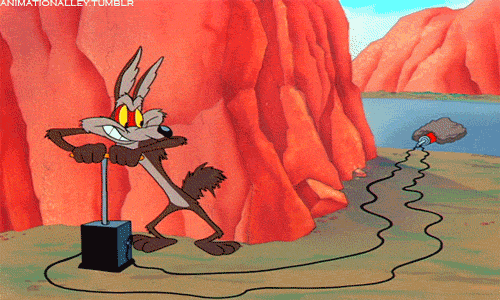 30
Let’s Refine It a Bit
helloworld2.cc
C++’s standard library has a std::string class
Include the string header to use it
Seems to be automatically included in iostream on CSE Linux environment (C++11) – but include it explicitly anyway if you use it
http://www.cplusplus.com/reference/string/
#include <iostream>
#include <cstdlib>
#include <string>

using namespace std;

int main(int argc, char** argv) {
  string hello("Hello, World!");
  cout << hello << endl;
  return EXIT_SUCCESS;
}
31
Let’s Refine It a Bit
helloworld2.cc
The using keyword introduces a namespace (or part of) into the current region
using namespace std;  imports all names from std::
using std::cout;  imports only std::cout (used as cout)
#include <iostream>
#include <cstdlib>
#include <string>

using namespace std;

int main(int argc, char** argv) {
  string hello("Hello, World!");
  cout << hello << endl;
  return EXIT_SUCCESS;
}
using namespace std;
using std::cout;
32
Let’s Refine It a Bit
helloworld2.cc
Benefits of 
We can now refer to std::string as string, std::cout as cout, and std::endl as endl
Google style guide says never use using namespace, only using for individual items; but for 333 using namespace std; is ok
#include <iostream>
#include <cstdlib>
#include <string>

using namespace std;

int main(int argc, char** argv) {
  string hello("Hello, World!");
  cout << hello << endl;
  return EXIT_SUCCESS;
}
using namespace std;
33
Let’s Refine It a Bit
helloworld2.cc
#include <iostream>
#include <cstdlib>
#include <string>

using namespace std;

int main(int argc, char** argv) {
  string hello("Hello, World!");
  cout << hello << endl;
  return EXIT_SUCCESS;
}
Here we are instantiating a std::string object on the stack (an ordinary local variable)
Passing the C string "Hello, World!" to its constructor method
hello is deallocated (and its destructor invoked) when main returns
34
Let’s Refine It a Bit
helloworld2.cc
The C++ string library also overloads the << operator
Defines a function (not an object method) that is invoked when the LHS is ostream and the RHS is std::string
http://www.cplusplus.com/reference/string/string/operator<</
#include <iostream>
#include <cstdlib>
#include <string>

using namespace std;

int main(int argc, char** argv) {
  string hello("Hello, World!");
  cout << hello << endl;
  return EXIT_SUCCESS;
}
35
String Concatenation
concat.cc
The string class overloads the “+” operator
Creates and returns a new string that is the concatenation of the LHS and RHS
#include <iostream>
#include <cstdlib>
#include <string>

using namespace std;

int main(int argc, char** argv) {
  string hello("Hello");
  hello = hello + ", World!";
  cout << hello << endl;
  return EXIT_SUCCESS;
}
36
String Assignment
concat.cc
The string class overloads the “=” operator
Copies the RHS and replaces the string’s contents with it
#include <iostream>
#include <cstdlib>
#include <string>

using namespace std;

int main(int argc, char** argv) {
  string hello("Hello");
  hello = hello + ", World!";
  cout << hello << endl;
  return EXIT_SUCCESS;
}
37
String Manipulation
concat.cc
This statement is complex!
First “+” creates a string that is the concatenation of hello’s current contents and ", World!"
Then “=” creates a copy of the concatenation to store in hello
Without the syntactic sugar:
hello.operator=(hello.operator+(", World!"));
#include <iostream>
#include <cstdlib>
#include <string>

using namespace std;

int main(int argc, char** argv) {
  string hello("Hello");
  hello = hello + ", World!";
  cout << hello << endl;
  return EXIT_SUCCESS;
}
hello.operator=(hello.operator+(", World!"));
38
Stream Manipulators
manip.cc
iomanip defines a set of stream manipulator functions
Pass them to a stream to affect formatting
http://www.cplusplus.com/reference/iomanip/ 
http://www.cplusplus.com/reference/ios/
#include <iostream>
#include <cstdlib>
#include <iomanip>

using namespace std;

int main(int argc, char** argv) {
  cout << "Hi! " << setw(4) << 5 << " " << 5 << endl;
  cout << hex << 16 << " " << 13 << endl;
  cout << dec << 16 << " " << 13 << endl;
  return EXIT_SUCCESS;
}
39
Stream Manipulators
manip.cc
setw(x) sets the width of the next field to x
Only affects the next thing sent to the output stream (i.e. it is not persistent)
#include <iostream>
#include <cstdlib>
#include <iomanip>

using namespace std;

int main(int argc, char** argv) {
  cout << "Hi! " << setw(4) << 5 << " " << 5 << endl;
  cout << hex << 16 << " " << 13 << endl;
  cout << dec << 16 << " " << 13 << endl;
  return EXIT_SUCCESS;
}
40
Stream Manipulators
manip.cc
hex, dec, and oct set the numerical base for integer output to the stream
Stays in effect until you set the stream to another base (i.e. it is persistent)
#include <iostream>
#include <cstdlib>
#include <iomanip>

using namespace std;

int main(int argc, char** argv) {
  cout << "Hi! " << setw(4) << 5 << " " << 5 << endl;
  cout << hex << 16 << " " << 13 << endl;
  cout << dec << 16 << " " << 13 << endl;
  return EXIT_SUCCESS;
}
41
C and C++
helloworld3.cc
C is (roughly) a subset of C++
You can still use printf – but bad style in ordinary C++ code
Can mix C and C++ idioms if needed to work with existing code, but avoid mixing if you can
Use C++(11)
#include <cstdio>
#include <cstdlib>

int main(int argc, char** argv) {
  printf("Hello from C!\n");
  return EXIT_SUCCESS;
}
42
Reading
echonum.cc
std::cin is an object instance of class istream
Supports the >> operator for “extraction”
Can be used in conditionals – (std::cin>>num) is true if successful
Has a getline() method and methods to detect and clear errors
#include <iostream>
#include <cstdlib>

using namespace std;

int main(int argc, char** argv) {
  int num;
  cout << "Type a number: ";
  cin >> num;
  cout << "You typed: " << num << endl;
  return EXIT_SUCCESS;
}
43
Peer Instruction Question
How many different versions of << are called?
For now, ignore manipulator functions
Vote at http://PollEv.com/justinh 
Also, what is output?

A.	1
B.	2
C.	3
D.	4
E.	We’re lost…
msg.cc
#include <iostream>
#include <cstdlib>
#include <string>
#include <iomanip>

using namespace std;

int main(int argc, char** argv) {
  int n = 172;
  string str("m");
  str += "y";
  cout << str << hex << setw(2)
       << 15U << n << "e!" << endl;
  return EXIT_SUCCESS;
}
44
Extra Exercise #1
Write a C++ program that uses stream to:
Prompt the user to type 5 floats
Prints them out in opposite order with 4 digits of precision
45